Kapoenen scouts Bergrakkers Infomoment
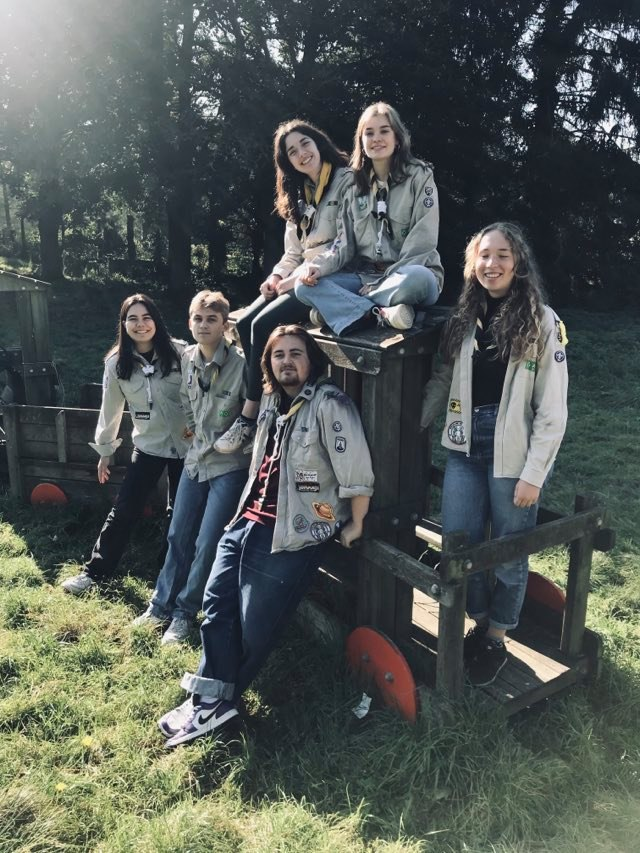 Wie Is Wie?
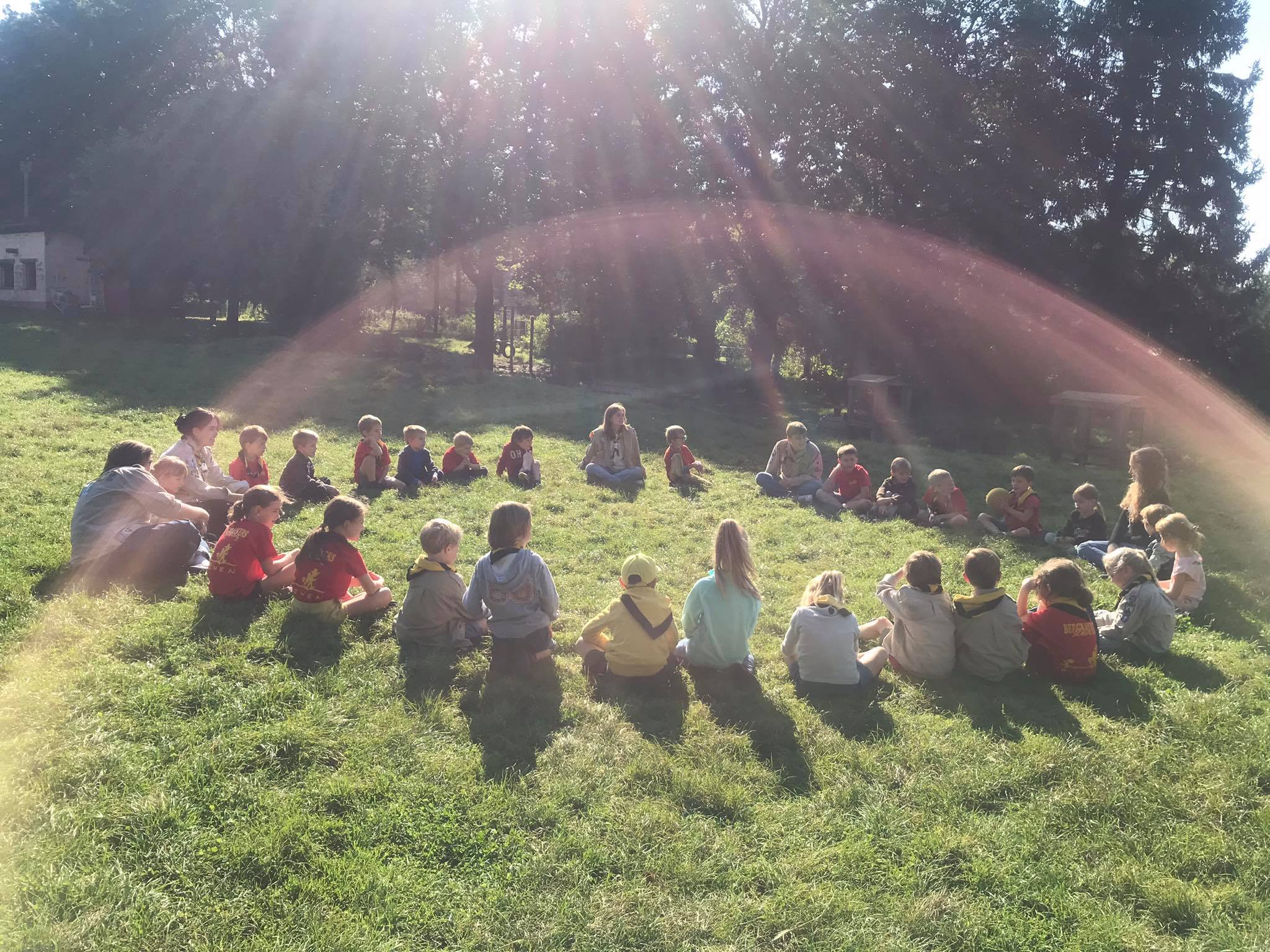 Vergaderingen
Zaterdag
Van 14h00-17h00
Met vieruurtje
Spelletjes spelen en vrienden maken
Algemene openening in het begin van de maand
Opening en afsluiting in perfect uniform 
Op het einde van de maand themavergadering met verkleden
 Warme kledij, geen nieuwe kledij, stevige schoenen, kledij
die vuil mag worden, handschoenen, muts, sjaal en regenjas
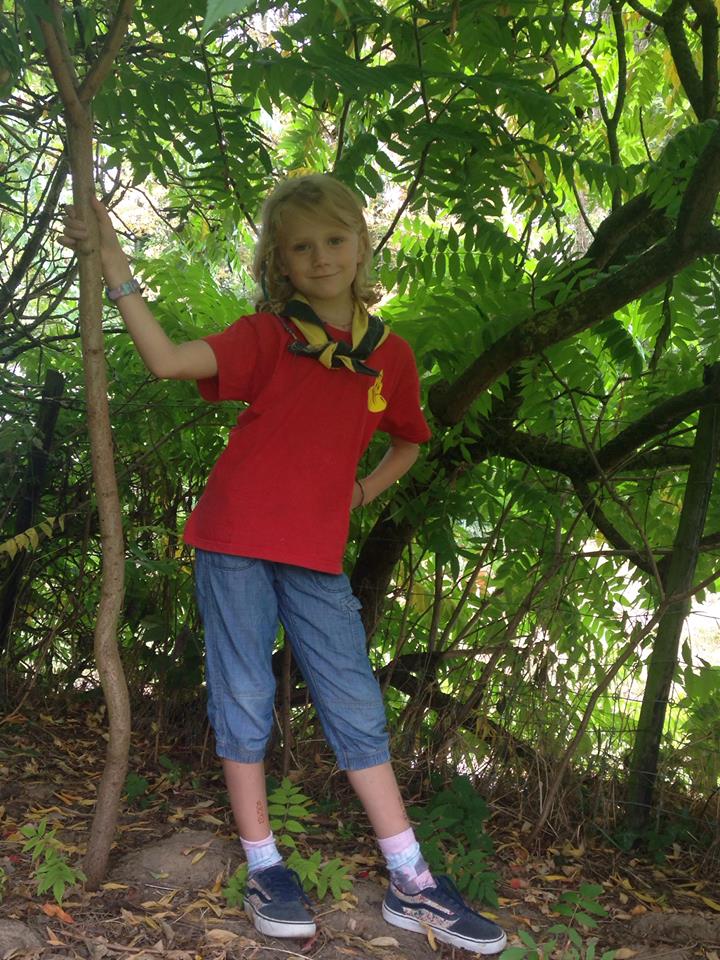 Uniform
Das (8,50 euro)
T-Shirt(10 euro)        Verplicht

Hemd (Optioneel)
Kleding die vuil mag worden
Scoutsshop: Kentekens+ Das+ Hemd
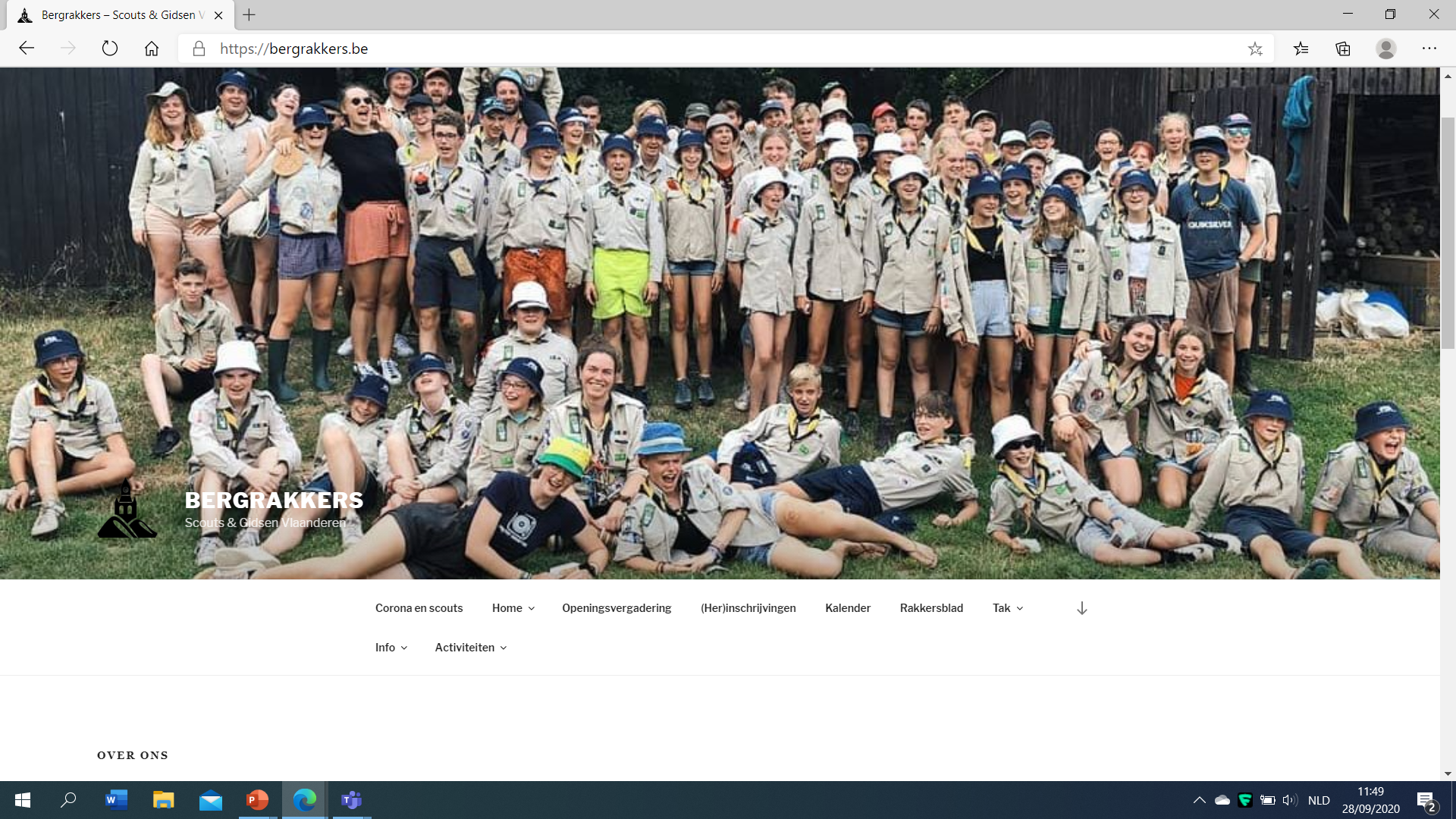 Inschrijven
https://bergrakkers.be/
Inschrijven
https://bergrakkers.be/
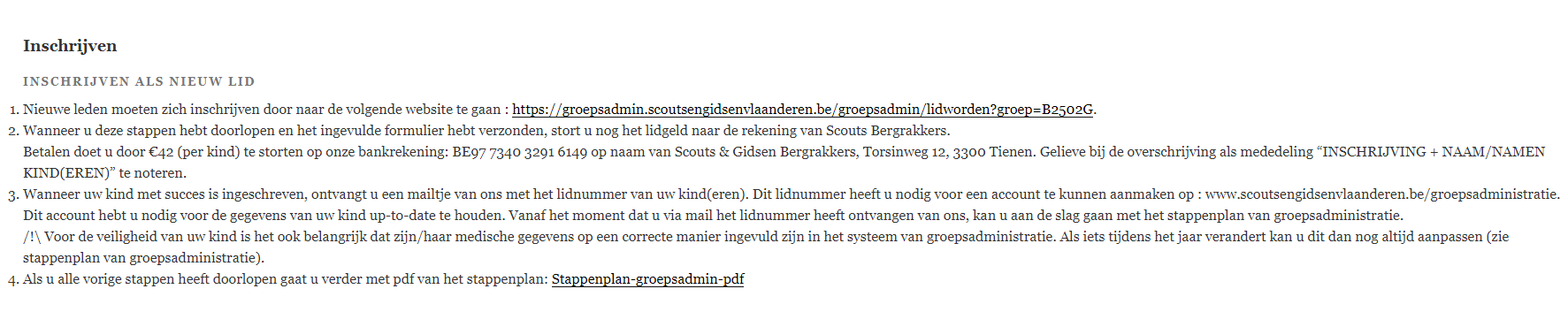 Inschrijven
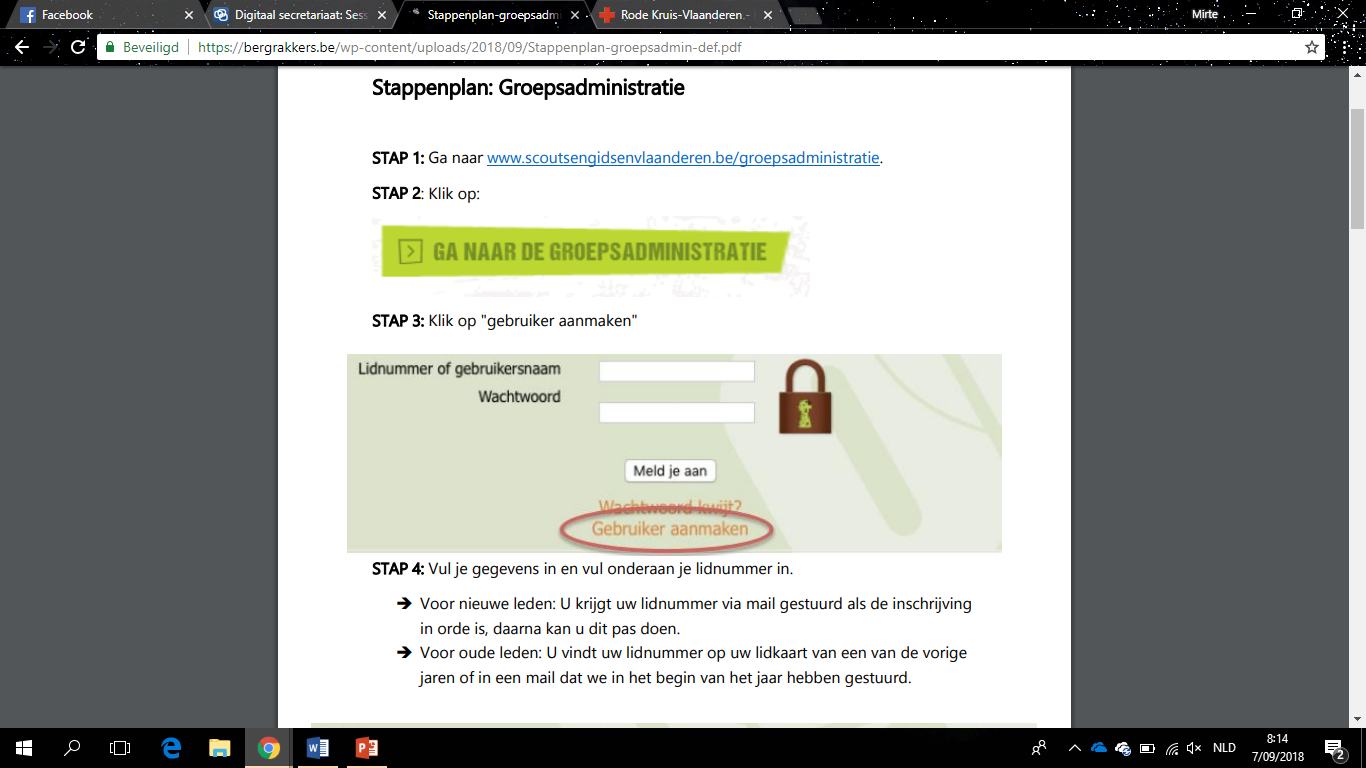 https://bergrakkers.be/
Rakkersblad
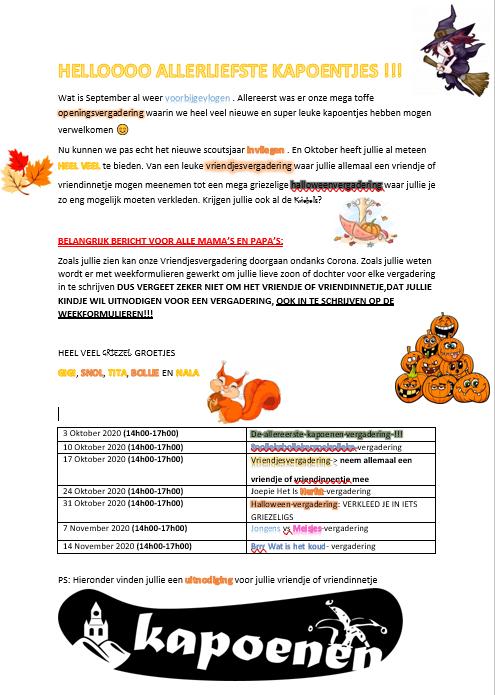 Elke maand
Terugblik
Wat gaan we doen? 
Verkleedvergaderingen         Wees Creatief
Geen vergaderingen 
Speciale vergaderingen
Weekends
Eerste Weekend: 5-6-7 november 2021=> Laatste weekend van de herfstvakantie
Vrijdag om 19h00 vertrekken op het rakkersveld
Zondag om 11h00 komen halen op weekendplaats
Locatie? Nog een verrassing ;) 


 
 Tweede Weekend: Nog vast te leggen datum


BELANGRIJK!!!: Meegaan op weekend= Ingeschreven zijn ( => Anders niet verzekerd)
Nog enkele belangrijke data
Quiz: 12/11/2021

Christus Koning: 20/11/2021

Sintvergadering: 04/12/2021

Kerstvergadering: 17/12/2021 (Let op: Dit is een vrijdagavond)

Restodagen: 18-19 en 20 februari 2022

Dirty Disco: 23/04/2022

Bergrakkers Family Day: 14/05/2022
Bergrakkers Family Day
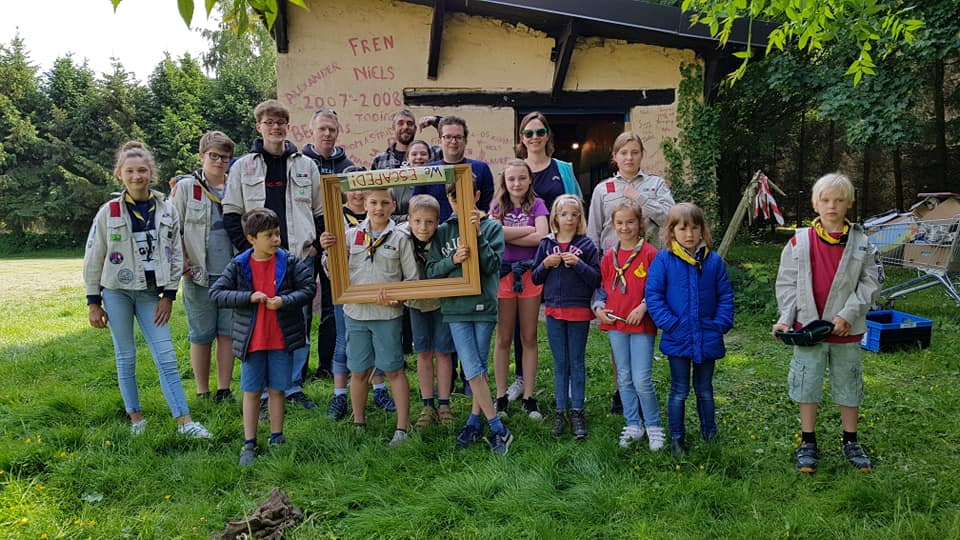 Spelen met het hele gezin 

14/05/2022

14h00-17h00
Frisco Disco
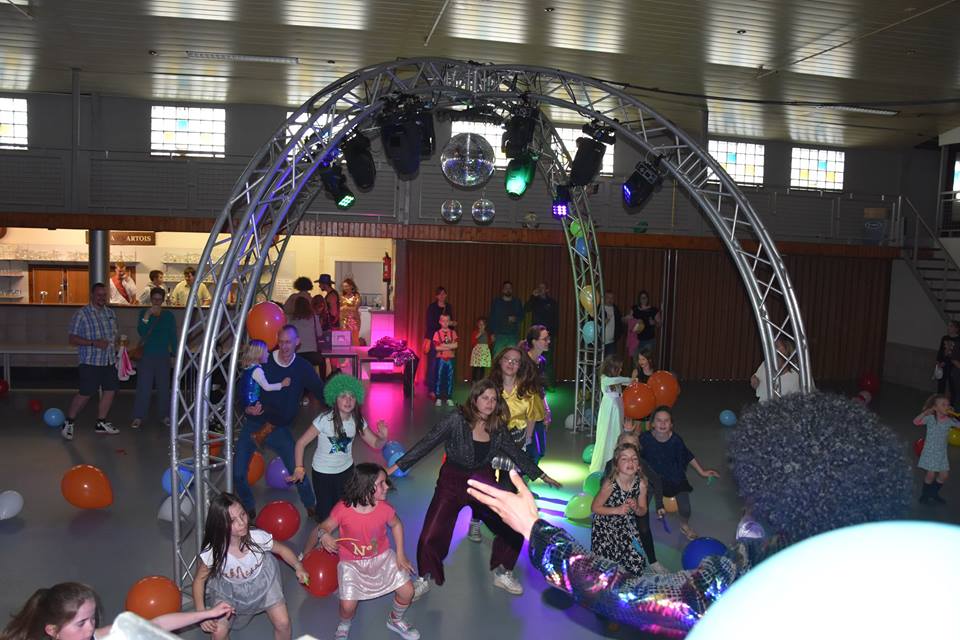 Kinderfuif

23/04/2022

17h30-19h00

Manège
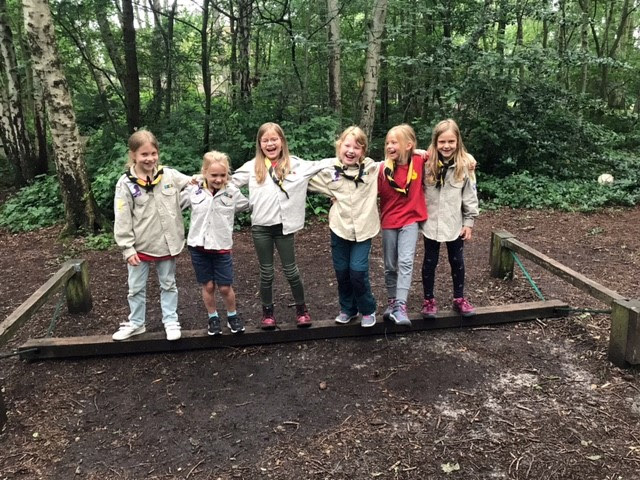 Kamp
START: 06/07/2022

EINDE: 11/07/2022

Speciaal kampboekje met informatie en thema +inschrijving
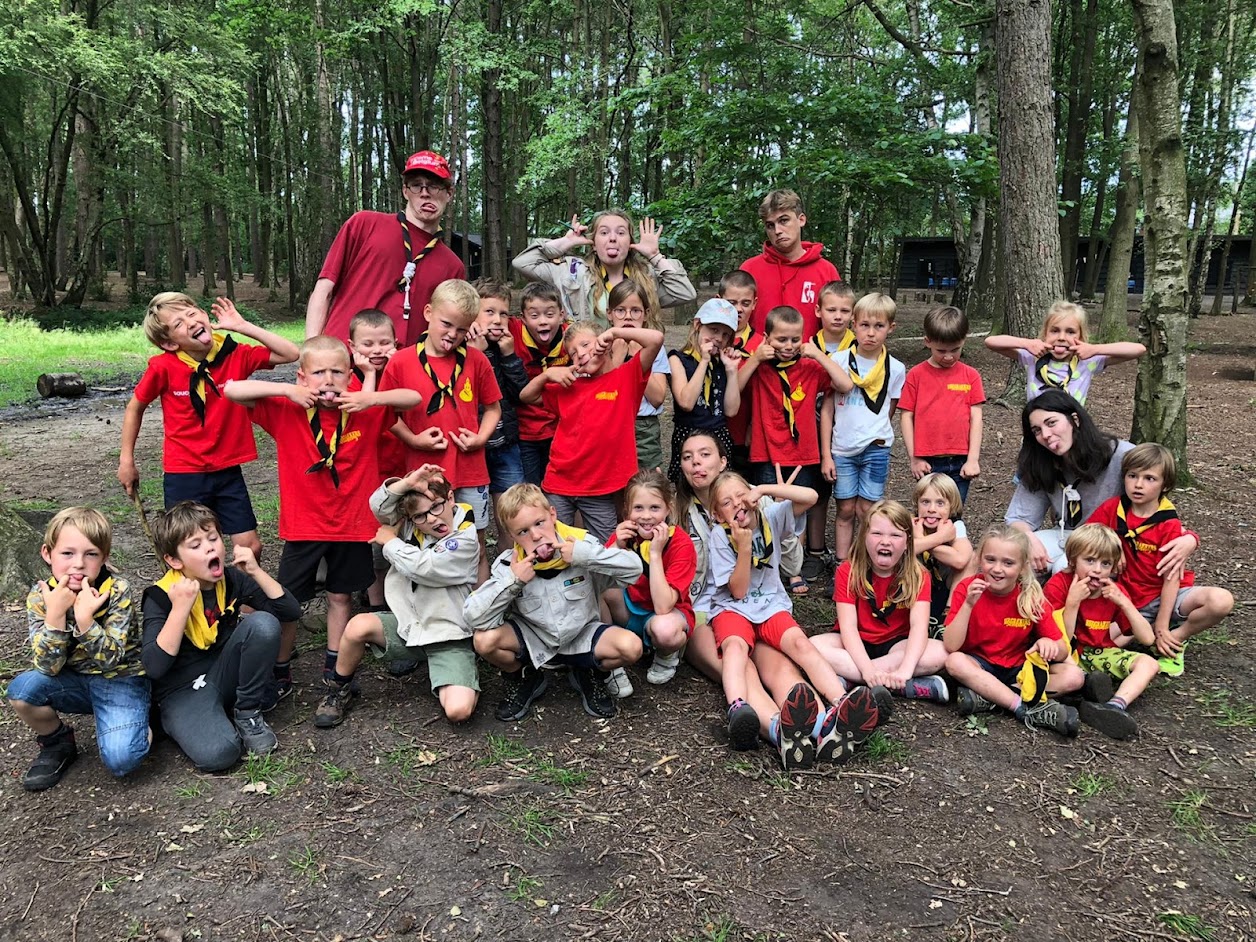 Sociale Media
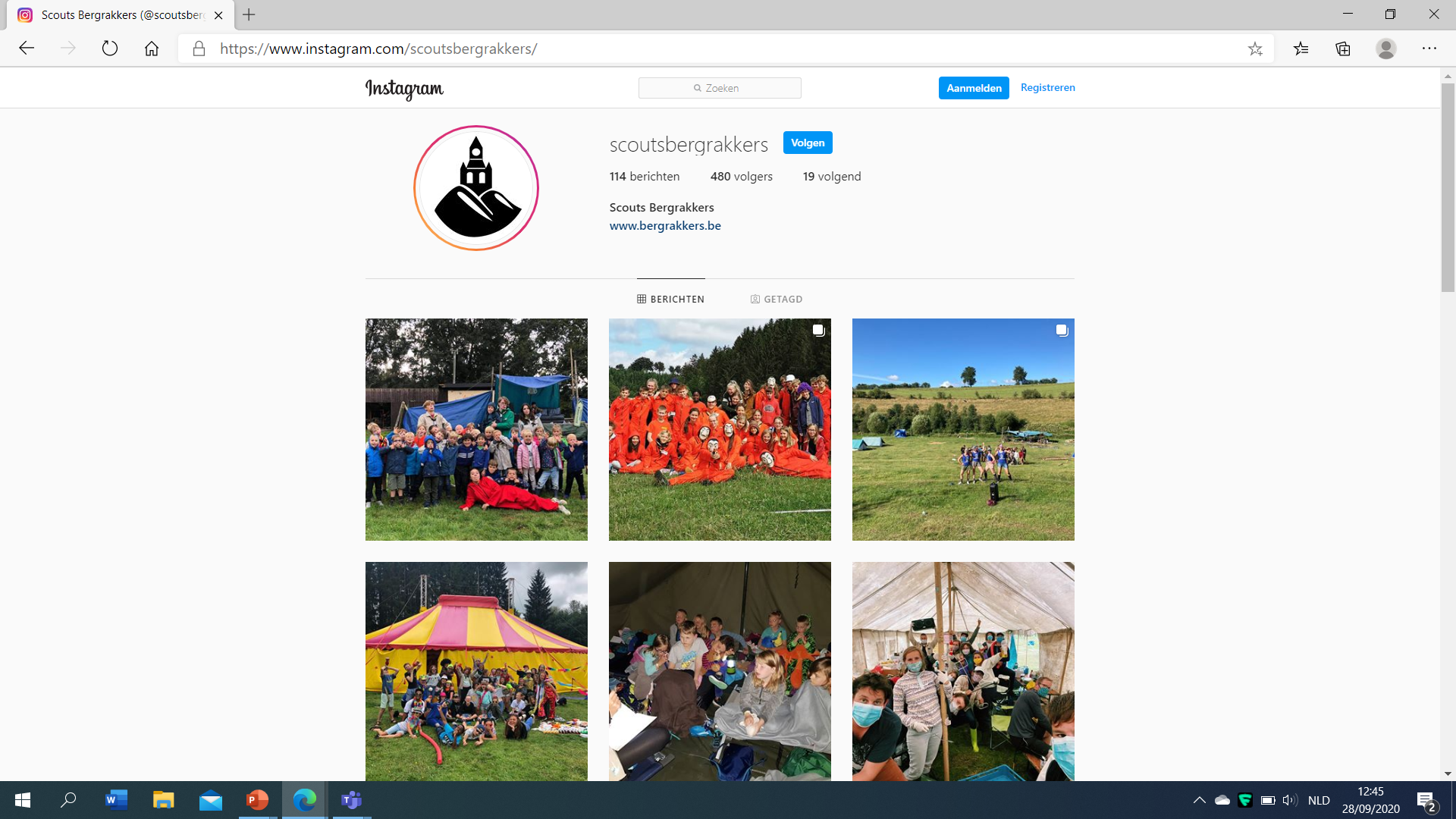 Facebook: https://www.facebook.com/bergrakkers

Instagram: https://www.instagram.com/scoutsbergrakkers/

Website: https://bergrakkers.be/
Contact
Nala (Takkie): 0495 46 50 54                                                                  Kora: 0494 47 17 88                                       

Bollie: 0473 13 29 94                                                                               Apodemus: 0468 27 72 29

Zazoe: 0483 27 09 63                                                                              Lilo: 0477 38 59 81                                                                               

 kapoenen@bergrakkers.be

groepsploeg@bergrakkers.be

Voor of na de vergadering
Nog vragen?
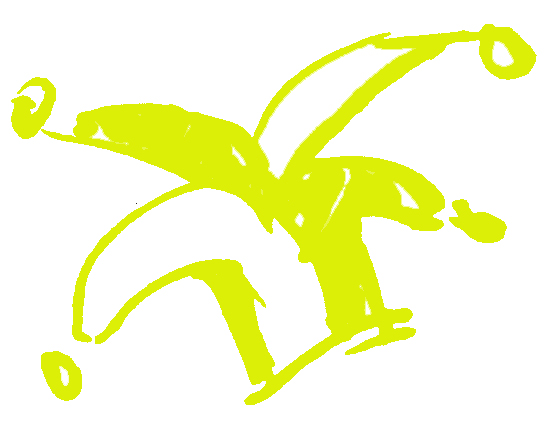